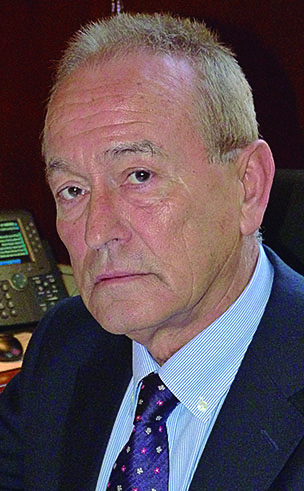 In Memóriam
Dr. Jorge Civis Llovera
Julio 1948 – Octubre 2017
Catedrático de Universidad
Director del IGME  (Nov. 2012 – Marzo 2017)
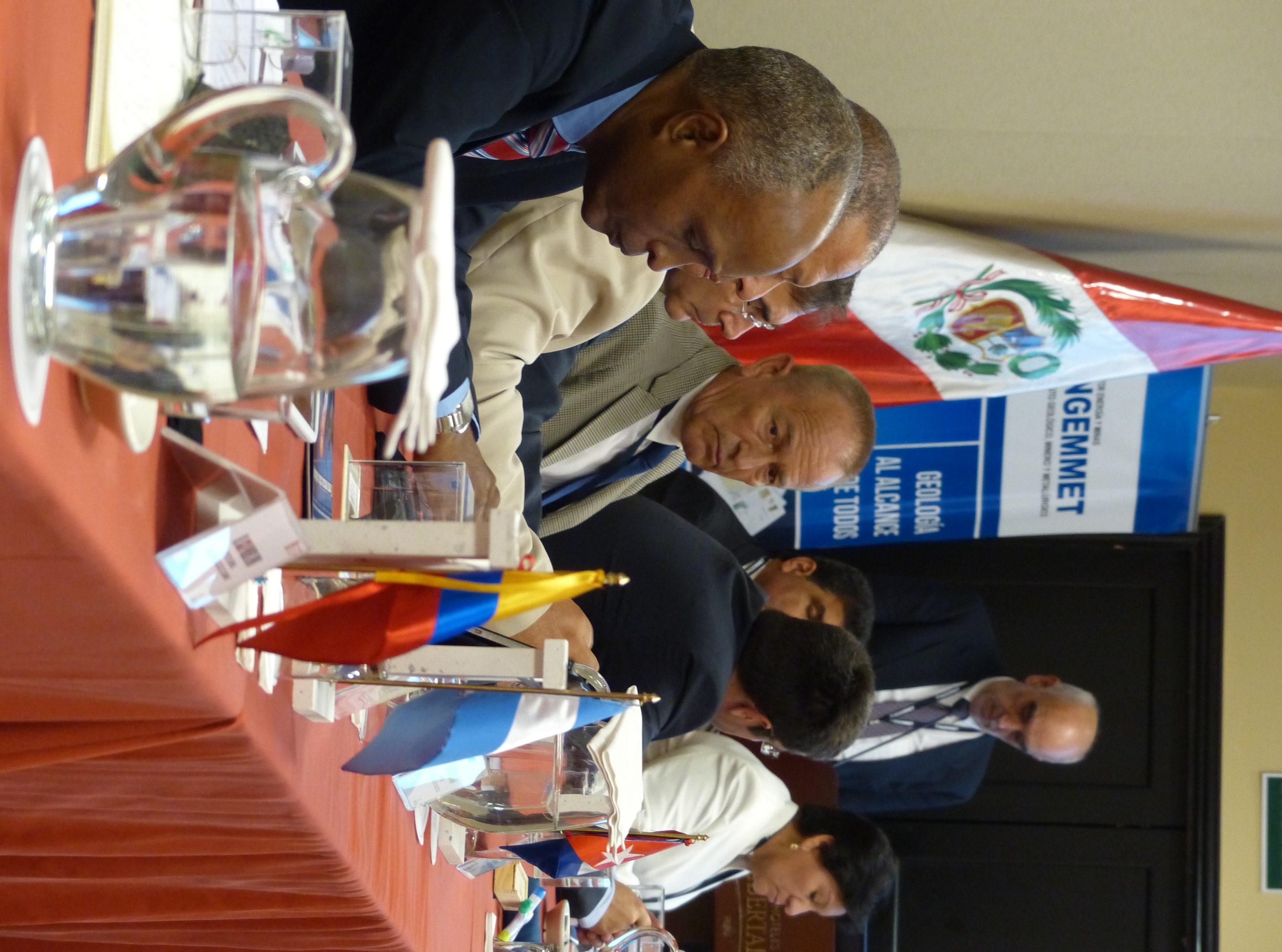 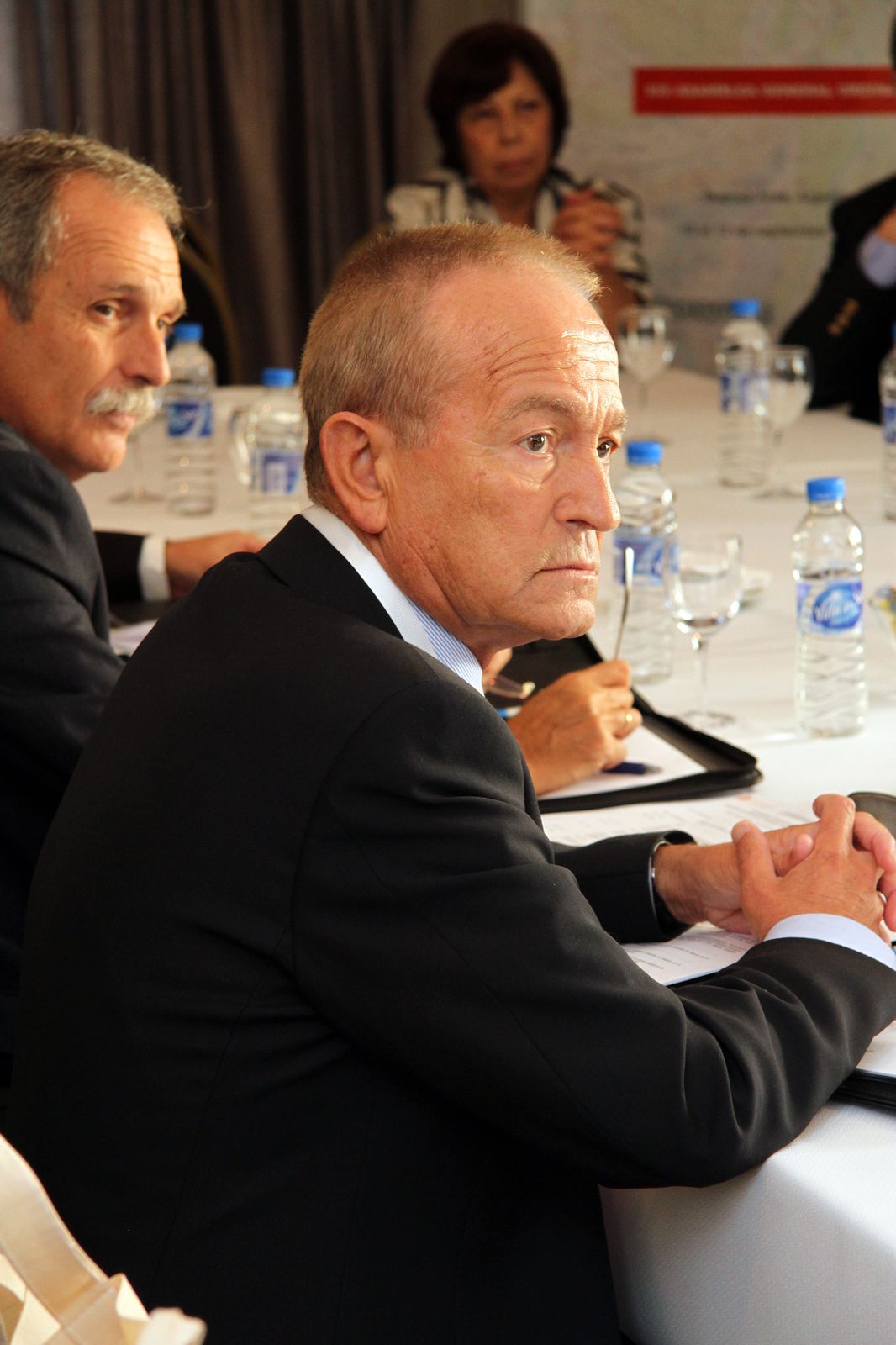 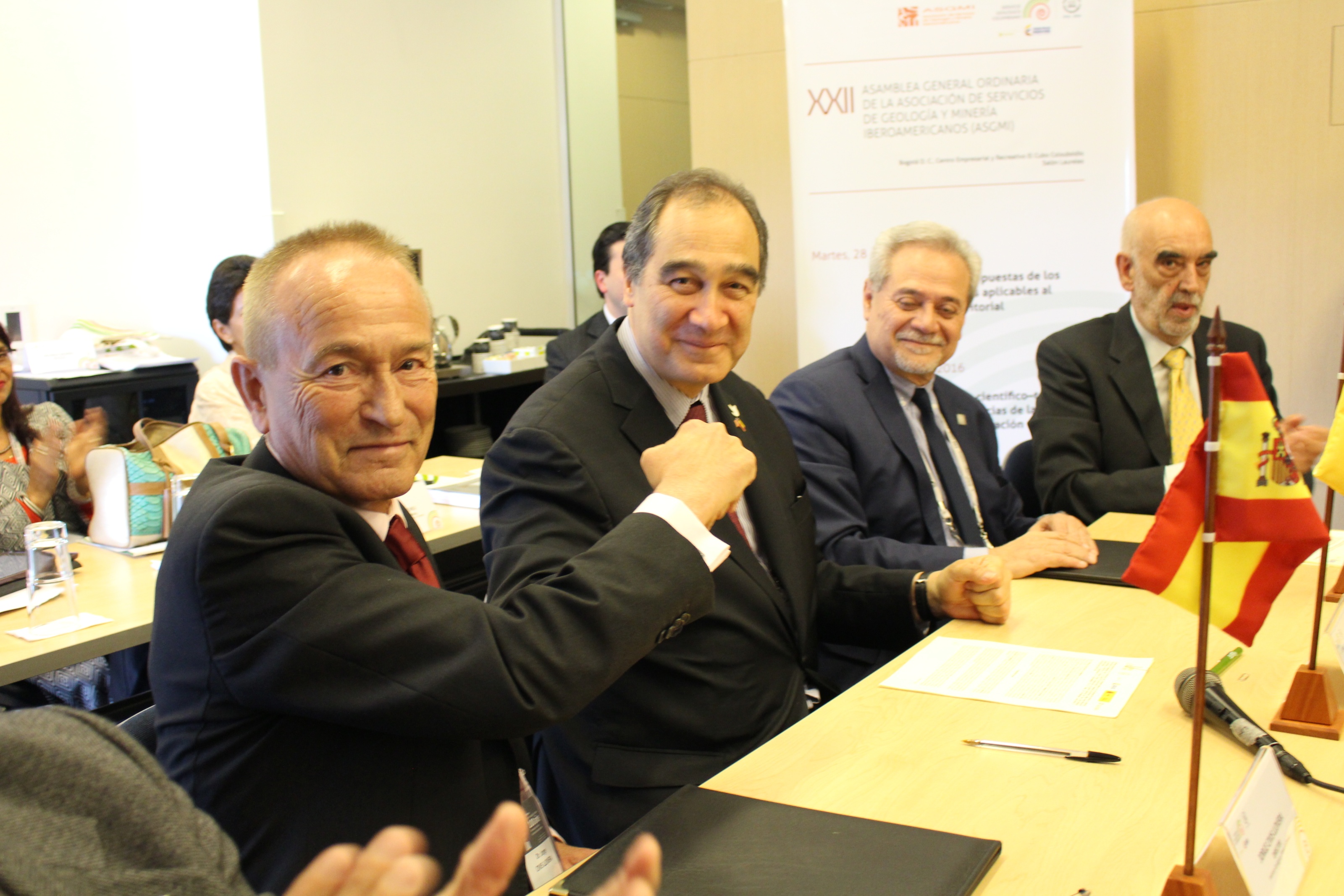 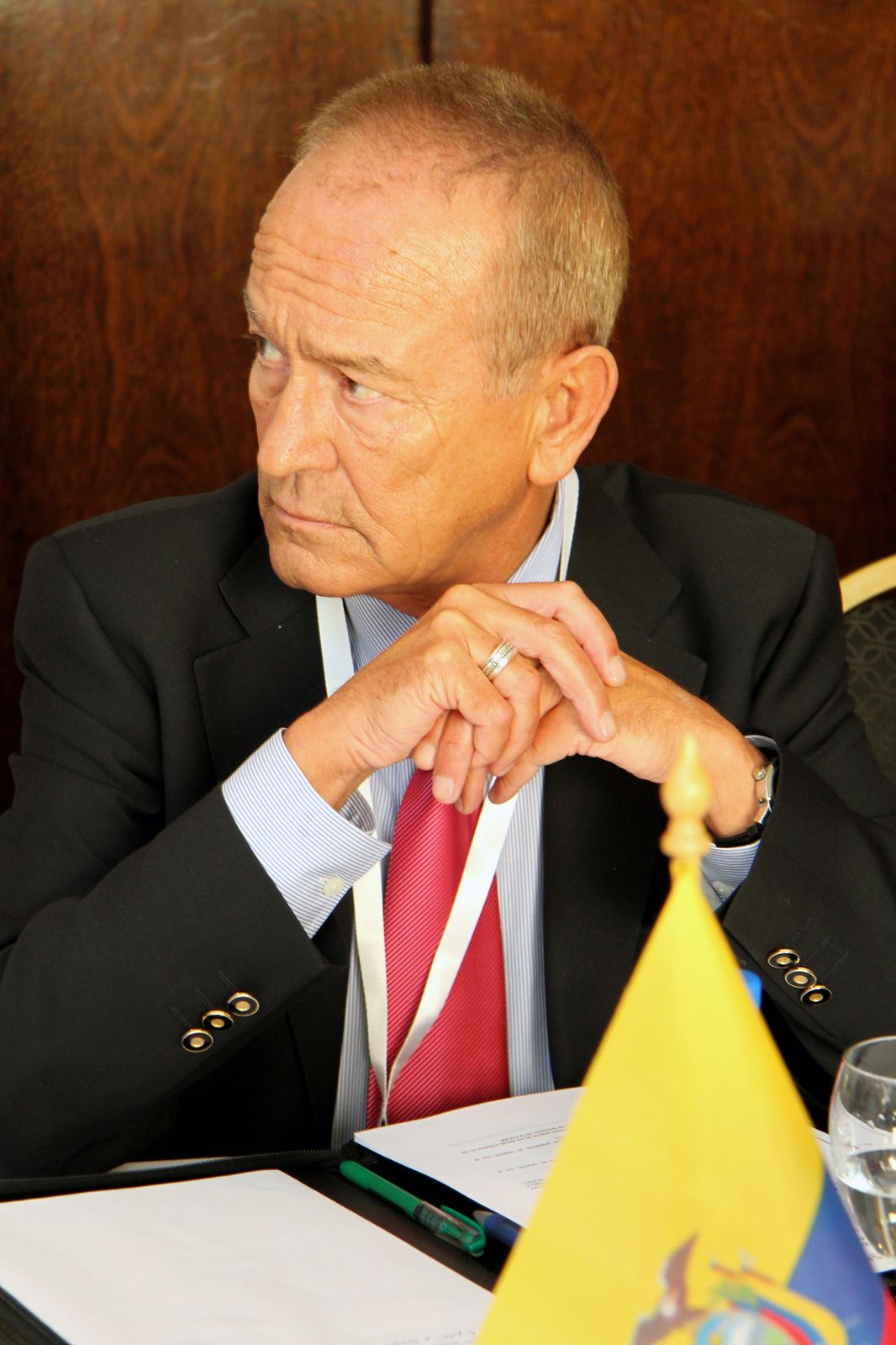 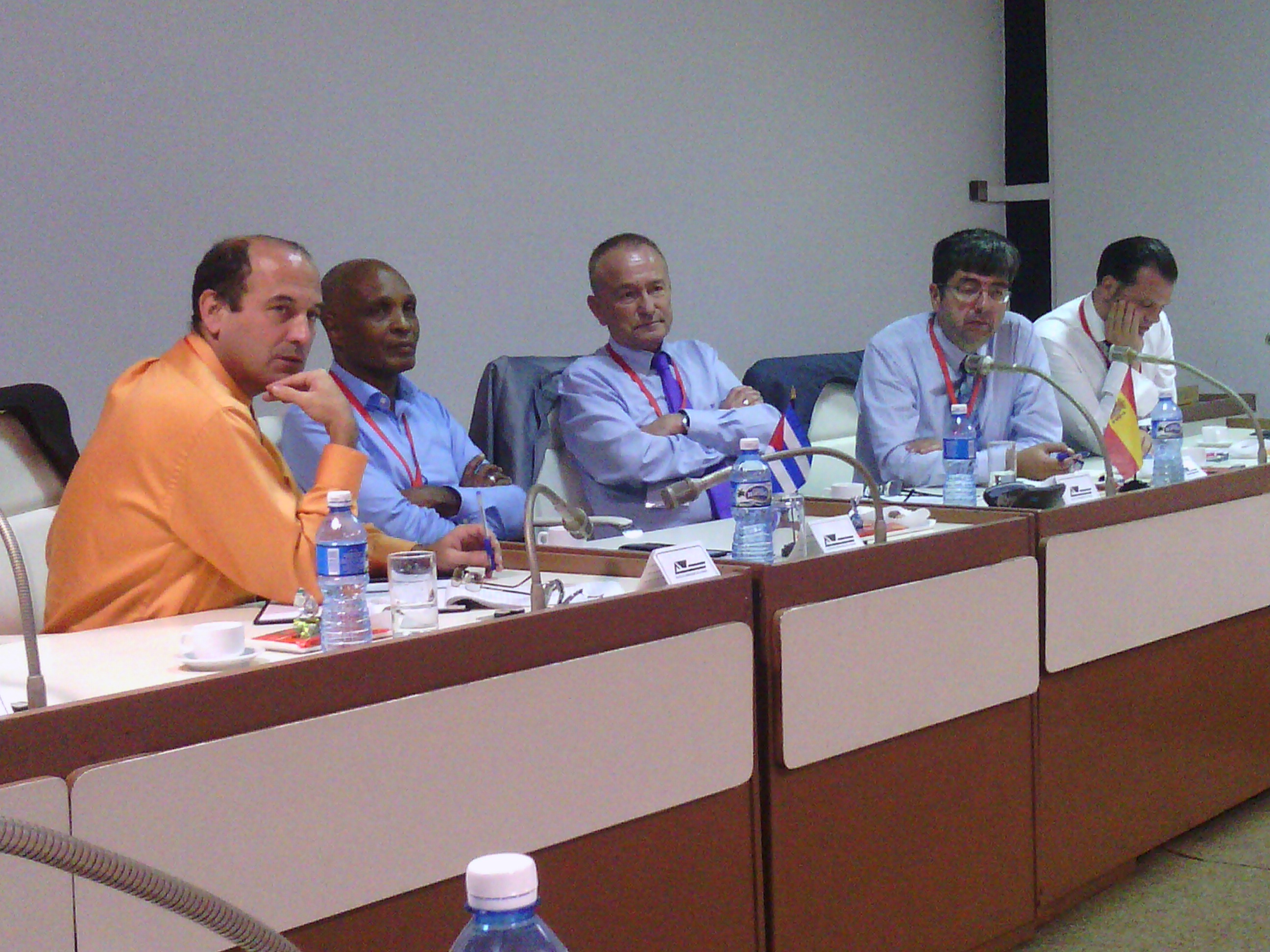 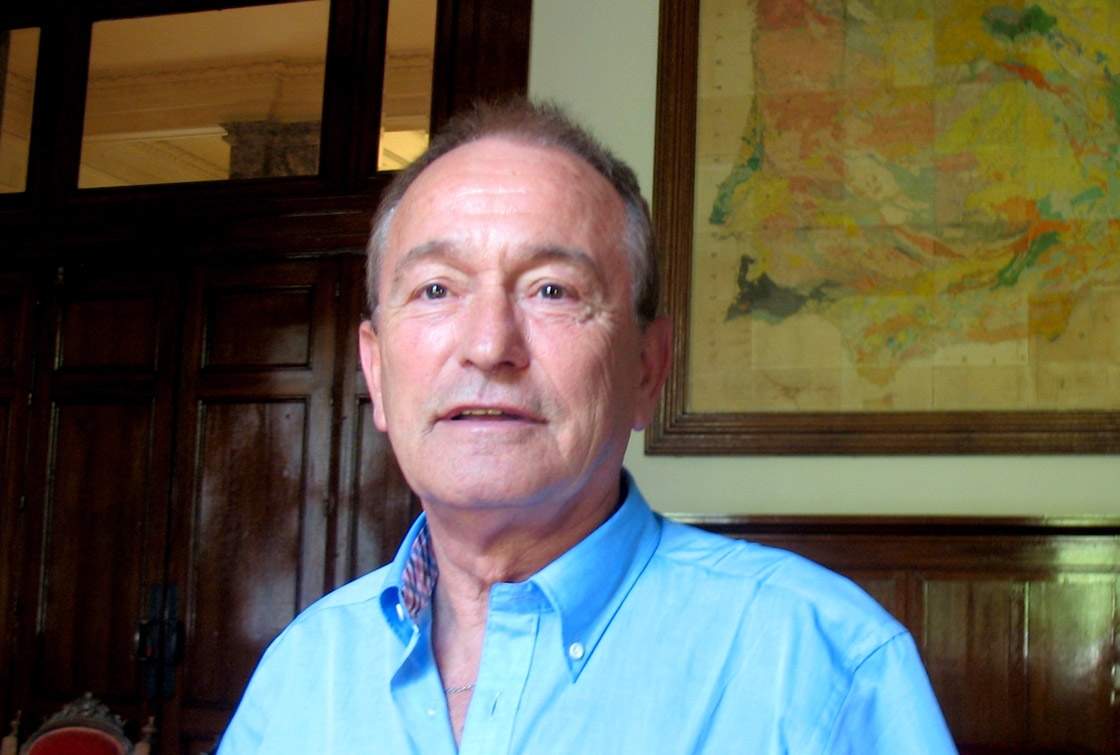 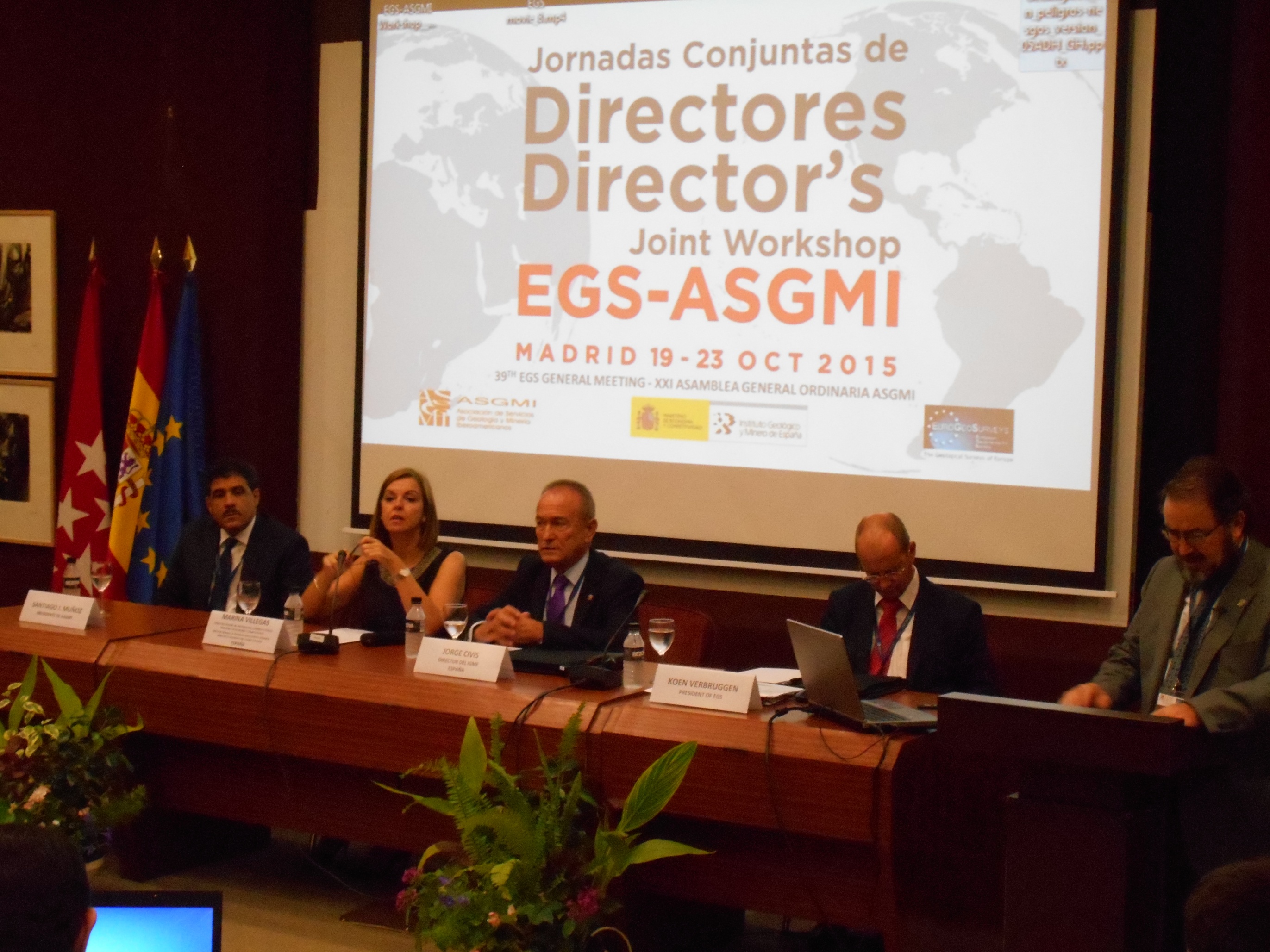 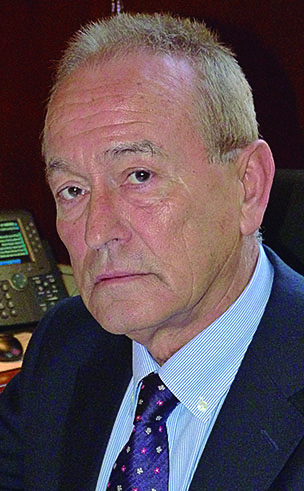 In Memóriam
Dr. Jorge Civis Llovera
Julio 1948 – Noviembre 2017
Catedrático de Universidad
Director del IGME  (Nov. 2012 – Marzo 2017)